Male, 33.Asymptomatic.
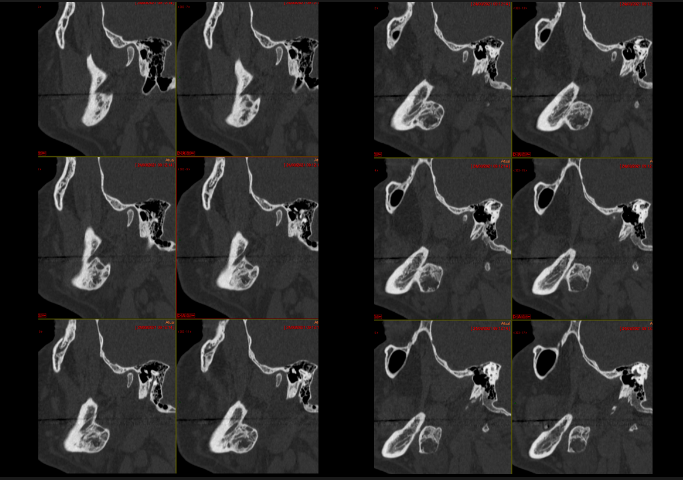 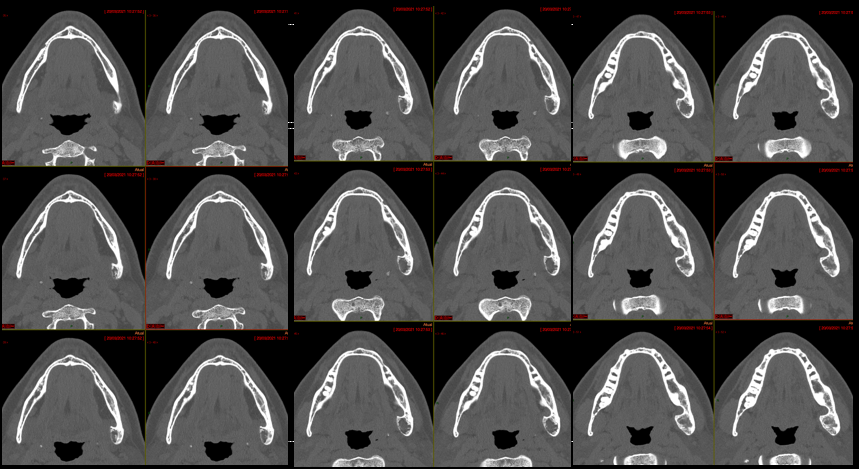 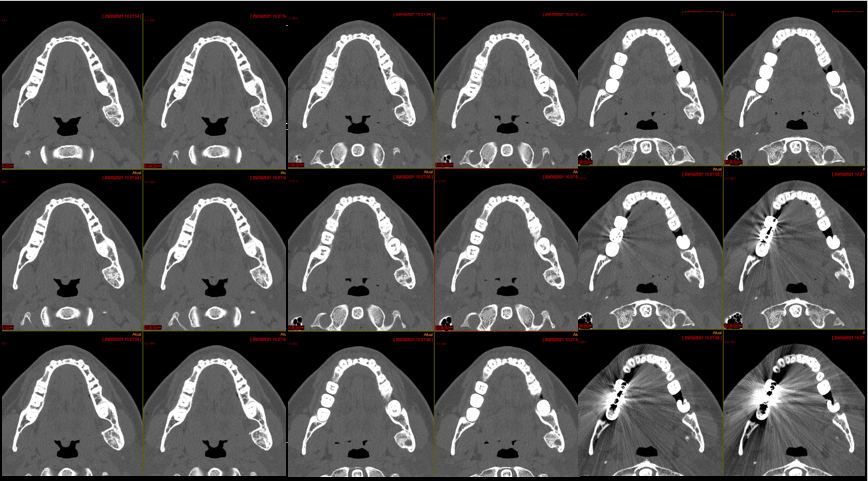 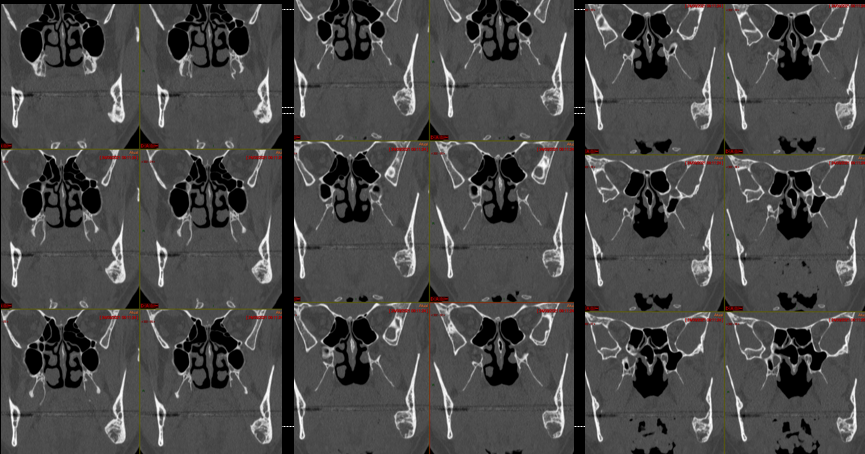